ВИДЫ ТЕАТРОВ ДЛЯ ДЕТЕЙ ДОШКОЛЬНОГО ВОЗРАСТА
Выполнила : воспитатель Корныхова М.А.
Санкт-Петербург, 2015
Цели, задачи
Систематизировать знания педагогов по театрально-игровой деятельности детей дошкольного возраста и создание в ДОУ условий для их самореализации.
Значение театра
у детей формируется эстетический вкус; 
происходит становление личности ребёнка;
развивается память, внимание, воображение, фантазия, речь;
создается положительно -эмоциональный настрой, снимается напряженность, решаются конфликтные ситуации через игру.
Требования к оснащению театрального уголка
Театр должен быть ярким
Привлекать внимание детей
Вызывать у них желания действовать с образами сказочных героев.
Театр на бутылочках
Персонажи делаются:- из бумаги- из маленьких коробочек- из ткани-из ниток и т.д
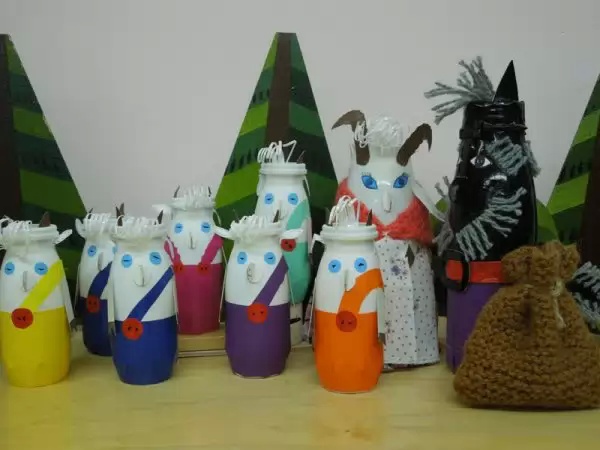 Театр на конусах
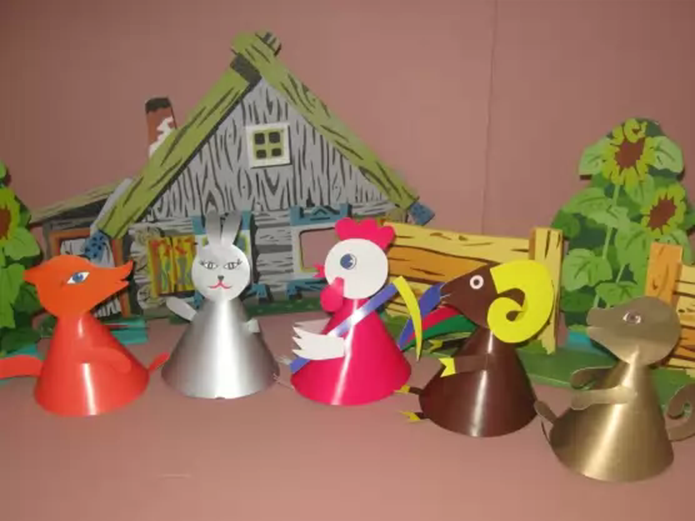 Пальчиковый театр
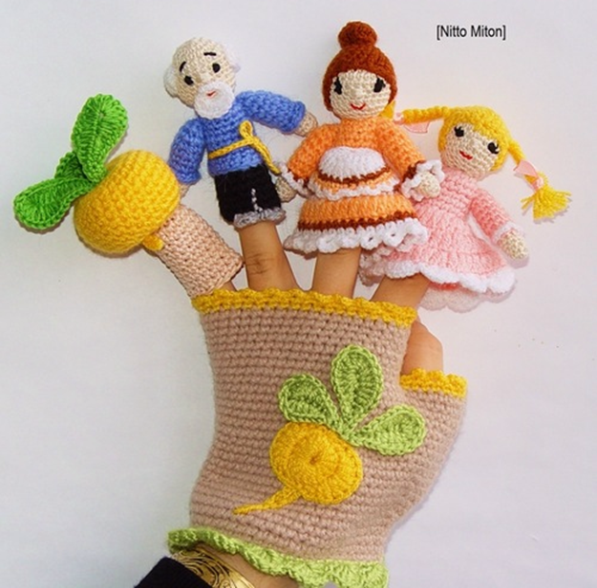 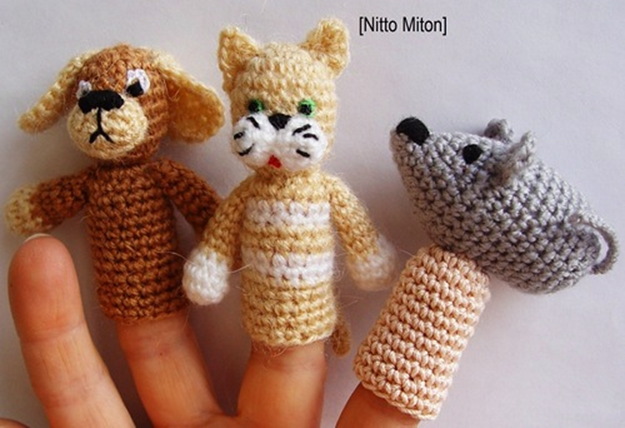 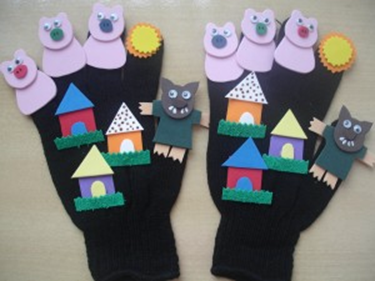 Театр на стаканчиках
Театр на коробке
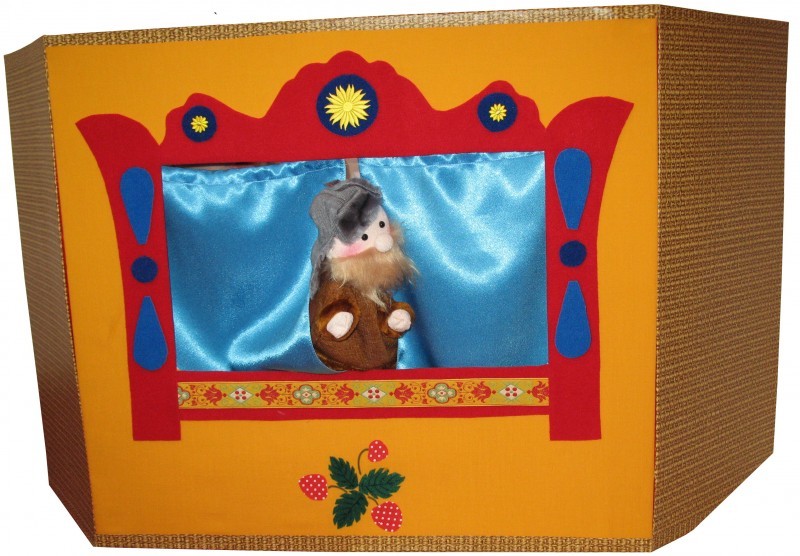 Теневой театр
Ниточный театр
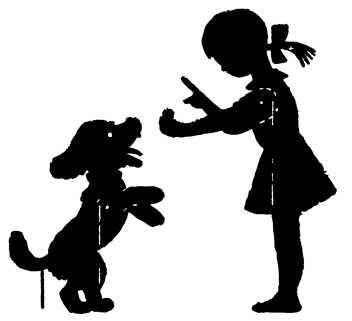 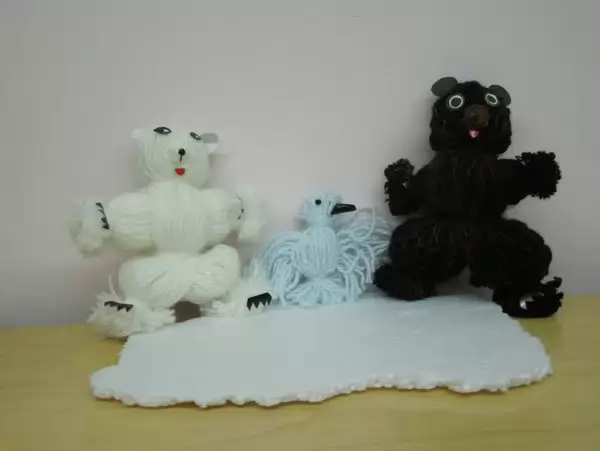 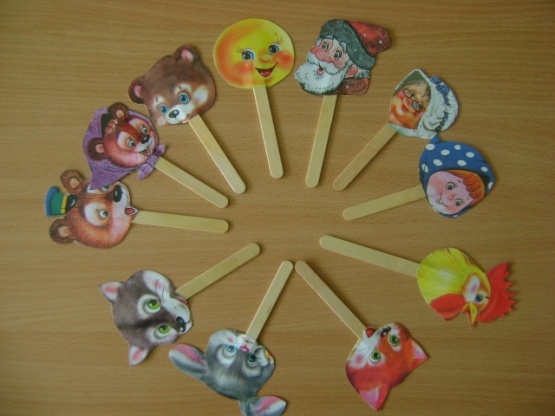 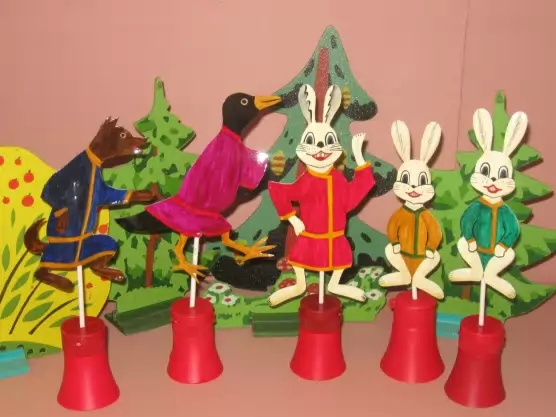 Театр на лопатках и ложках
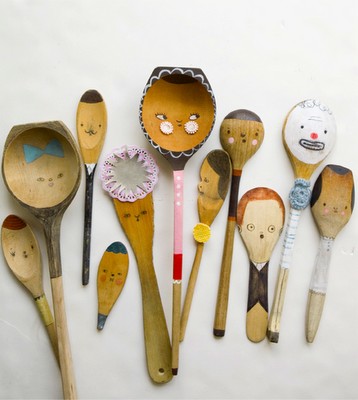 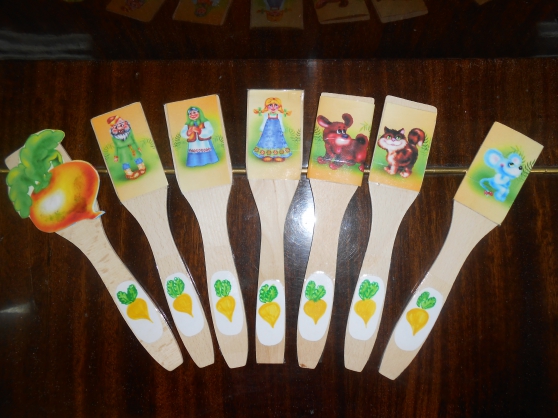 Спасибо за внимание